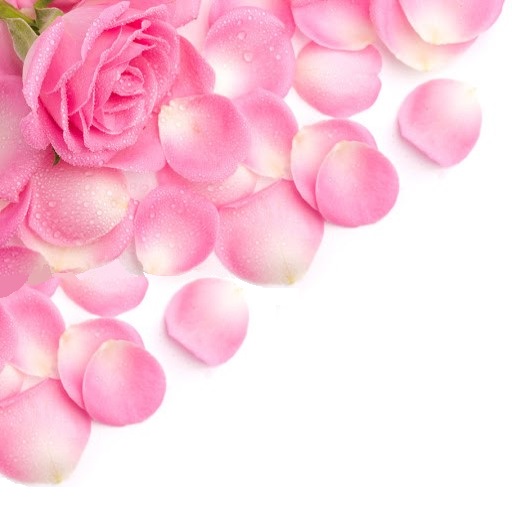 民粹可畏
路加 23：10-25  
馬可 15： 6 - 11
路加 23：10-25
10 祭司長和文士都站著，極力地告他。 
11 希律和他的兵丁就藐視耶穌，戲弄他，給他穿上華麗衣服，把他送回彼拉多那裡去。 12 從前希律和彼拉多彼此有仇，在那一天就成了朋友。
13 彼拉多傳齊了祭司長和官府並百姓， 14 就對他們說：「你們解這人到我這裡，說他是誘惑百姓的。看哪，我也曾將你們告他的事在你們面前審問他，並沒有查出他什麼罪來。
15 就是希律也是如此，所以把他送回來。可見他沒有做什麼該死的事。 16 故此，我要責打他，把他釋放了。」18 眾人卻一齊喊著說：「除掉這個人！釋放巴拉巴給我們！」 19 這巴拉巴是因在城裡作亂殺人，下在監裡的。 20 彼拉多願意釋放耶穌，就又勸解他們。 21 無奈他們喊著說：「釘他十字架！釘他十字架！」
22 彼拉多第三次對他們說：「為什麼呢？這人做了什麼惡事呢？我並沒有查出他什麼該死的罪來。所以，我要責打他，把他釋放了。」 23 他們大聲催逼彼拉多，求他把耶穌釘在十字架上，他們的聲音就得了勝。 24 彼拉多這才照他們所求的定案， 25 把他們所求的那作亂殺人下在監裡的釋放了，把耶穌交給他們，任憑他們的意思行。
馬可福音 15： 6 - 11
6 每逢這節期，巡撫照眾人所求的釋放一個囚犯給他們。 7 有一個人名叫巴拉巴，和作亂的人一同捆綁；他們作亂的時候，曾殺過人。 8 眾人上去求巡撫照常例給他們辦。 9 彼拉多說：「你們要我釋放猶太人的王給你們嗎？」 10 他原曉得祭司長是因為嫉妒才把耶穌解了來。 11 只是祭司長挑唆眾人，寧可釋放巴拉巴給他們。
耶穌被定罪的過程
民粹可畏
祭司長	- 帶頭指控
官府	- 藐視戲弄
眾人	- 一齊喊著
彼拉多	- 有心無立

耶穌是為誰犧牲的？
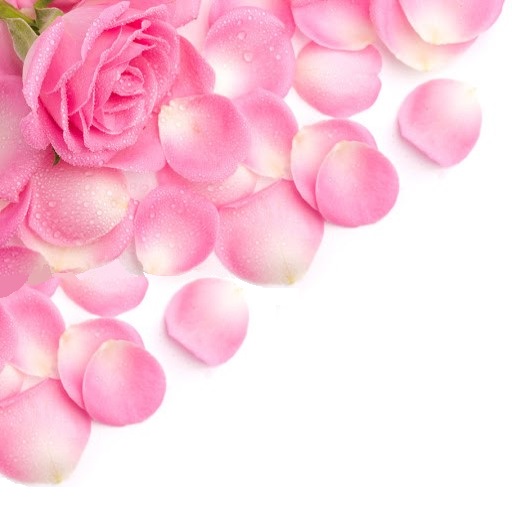 群眾
盲目的
被利用
被煽動
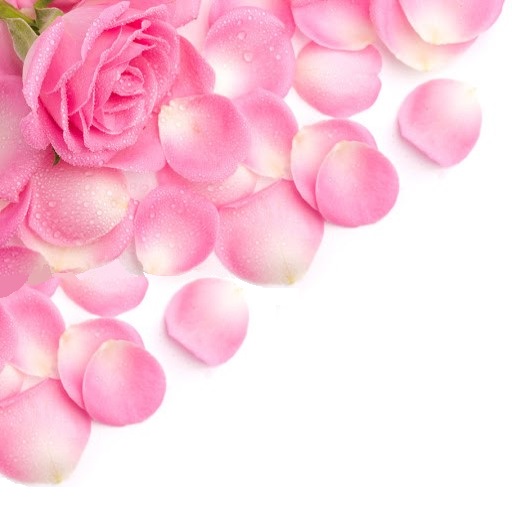 謊言說一百遍就變成真的
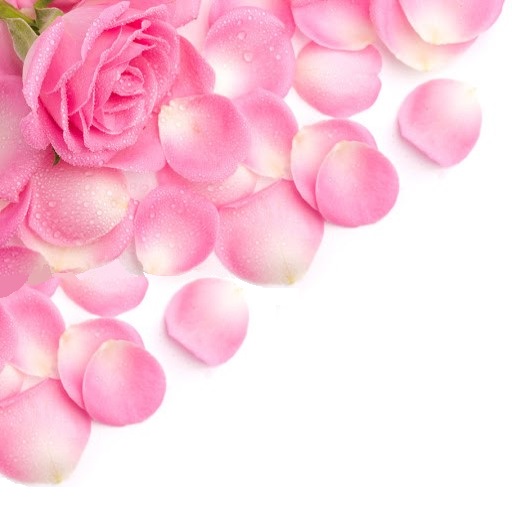 背後挑唆的可怕
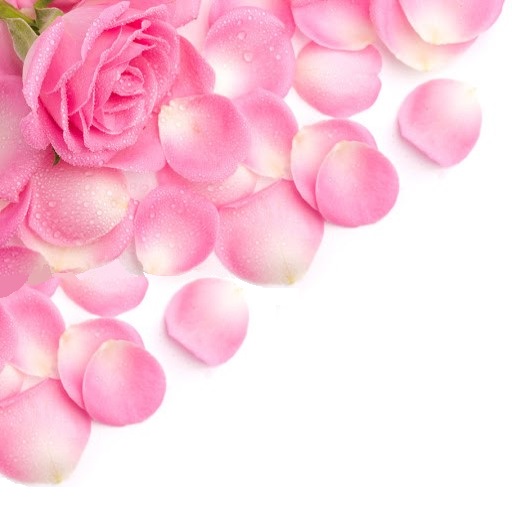 三次釋放
兩條人命
是非會被顛倒的
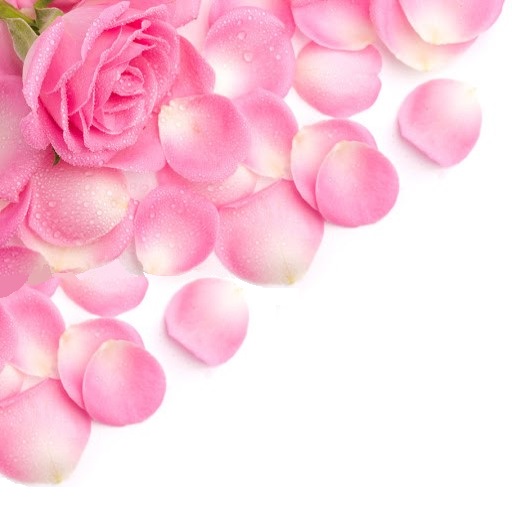 耶穌為誰而死？
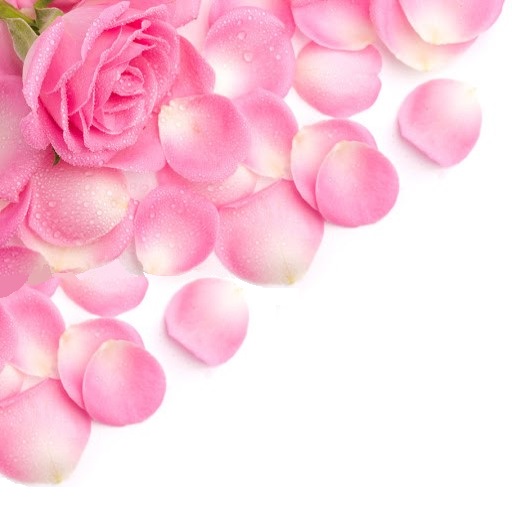 真神之愛
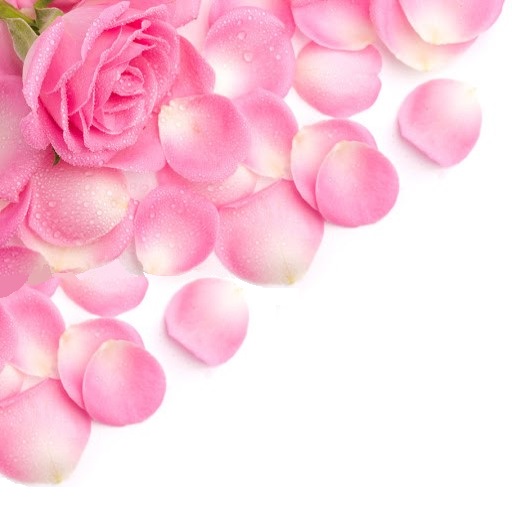 領袖
要有是非
要有肩膀
心胸寬大
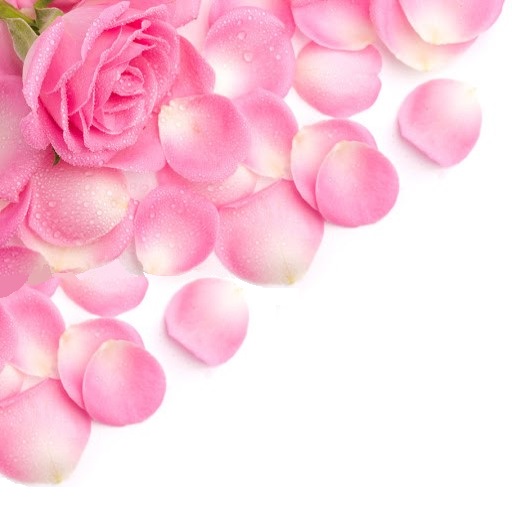 願意給別人一個機會
Extend your grace and give a second chance.
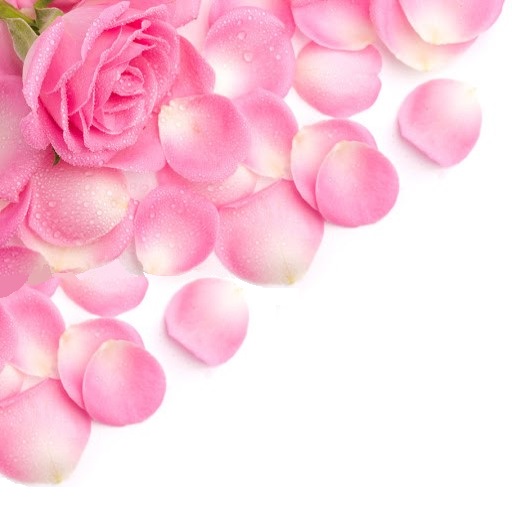 “他們的聲音就得了勝”Their shouts prevailed.
18 眾人卻一齊喊著說 ...
23 他們大聲催逼彼拉多...

無罪的被定罪
屬靈與屬世權柄結構的盲點與衝突
22“為什麼呢？...”
不要被聳動
用良知問 why
三思而後行
信仰有一個寶貴的價值...
不要盲目、      
用良知思考。